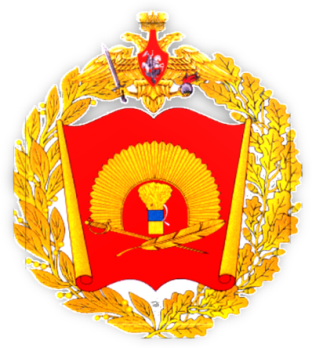 ФЕДЕРАЛЬНОЕ ГОСУДАРСТВЕННОЕ КАЗЕННОЕ 
ОБЩЕОБРАЗОВАТЕЛЬНОЕ УЧРЕЖДЕНИЕ
«УССУРИЙСКОЕ СУВОРОВСКОЕ ВОЕННОЕ УЧИЛИЩЕ
МИНИСТЕРСТВА ОБОРОНЫ РОССИЙСКОЙ ФЕДЕРАЦИИ»
преподаватель китайского языка
Алеева Нелли Владимировна
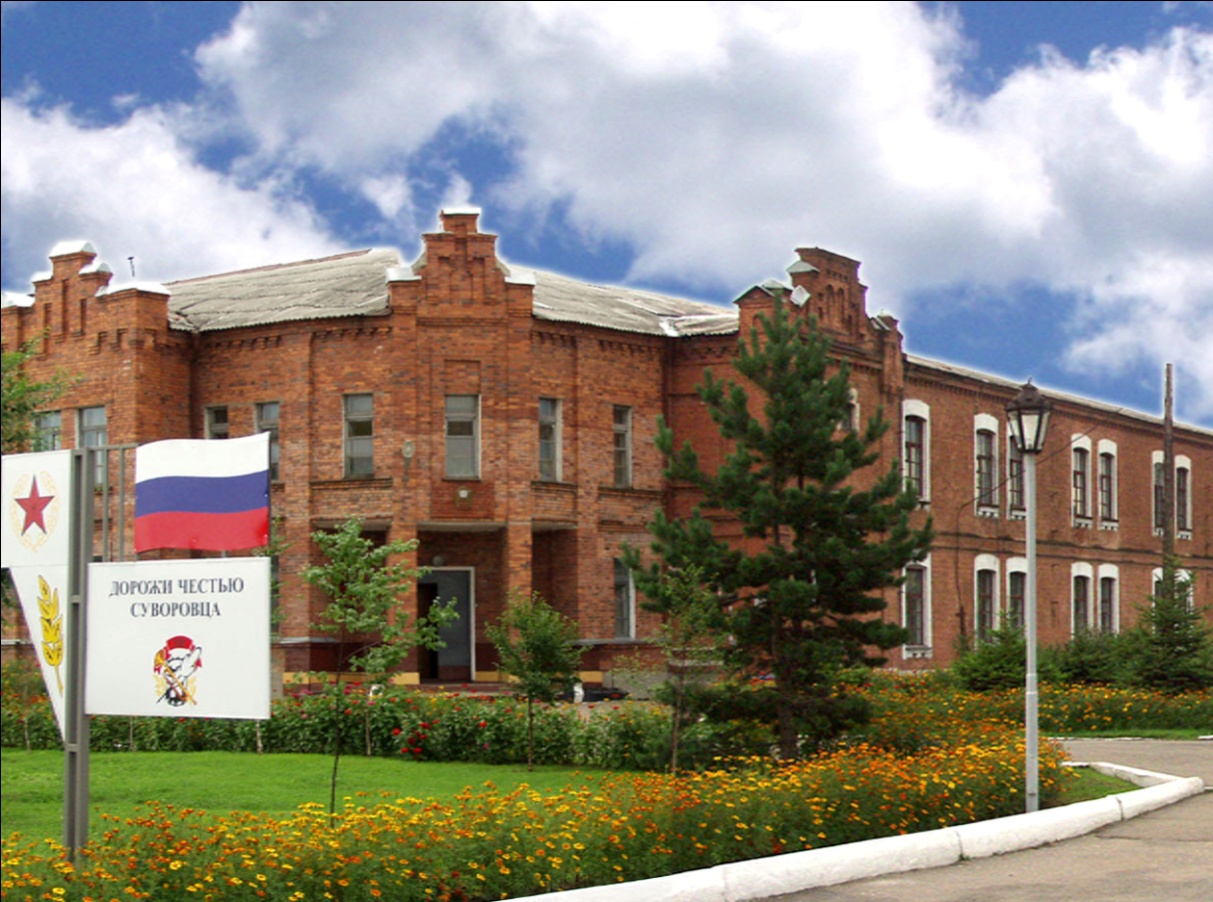 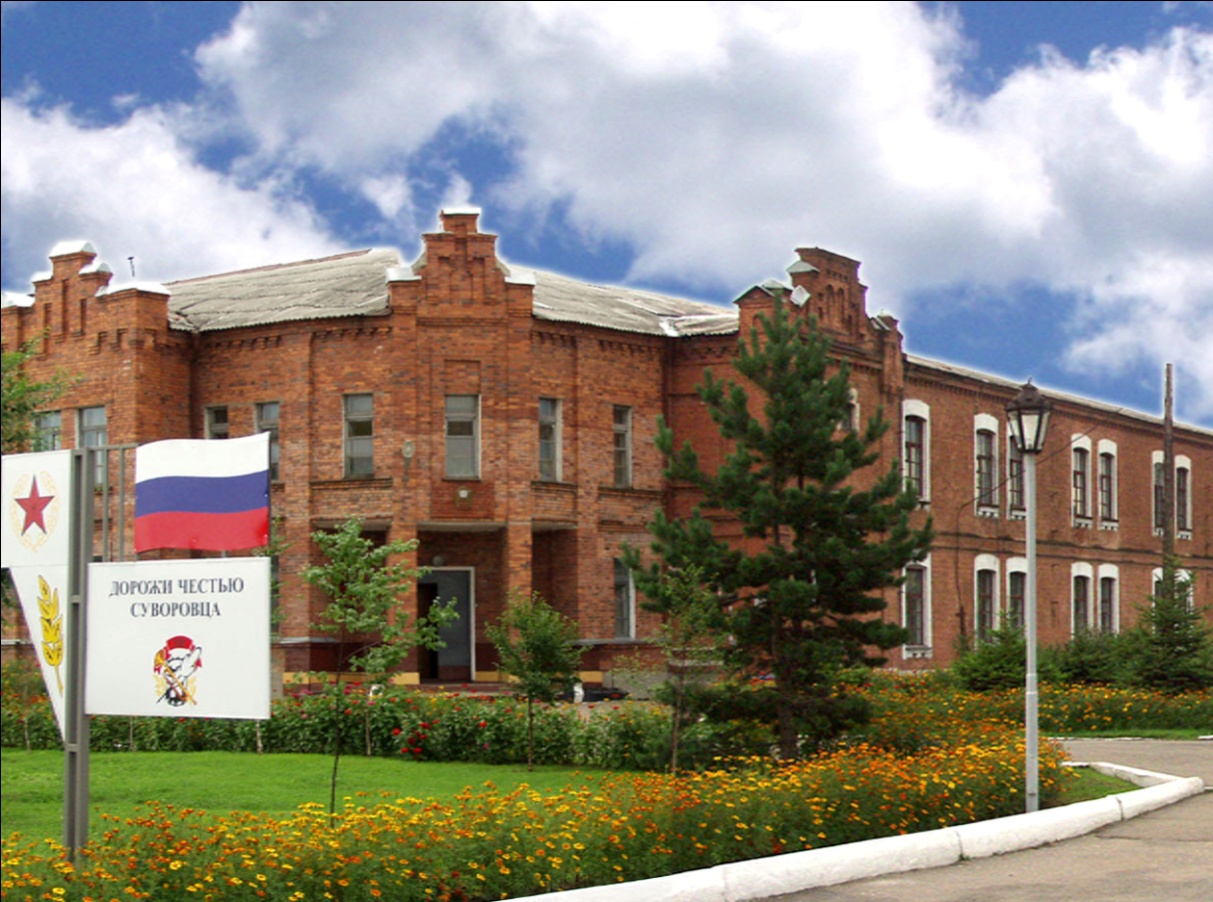 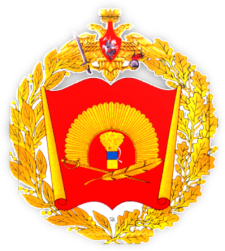 ПОВЫШЕНИЕ КВАЛИФИКАЦИИ
С ПОГРУЖЕНИЕМ В ЯЗЫКОВУЮ СРЕДУ
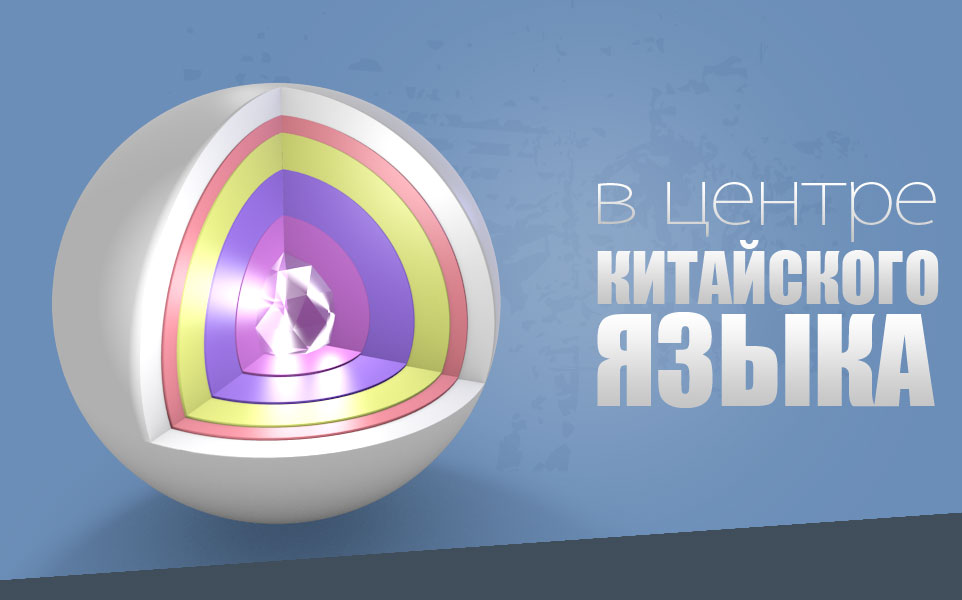 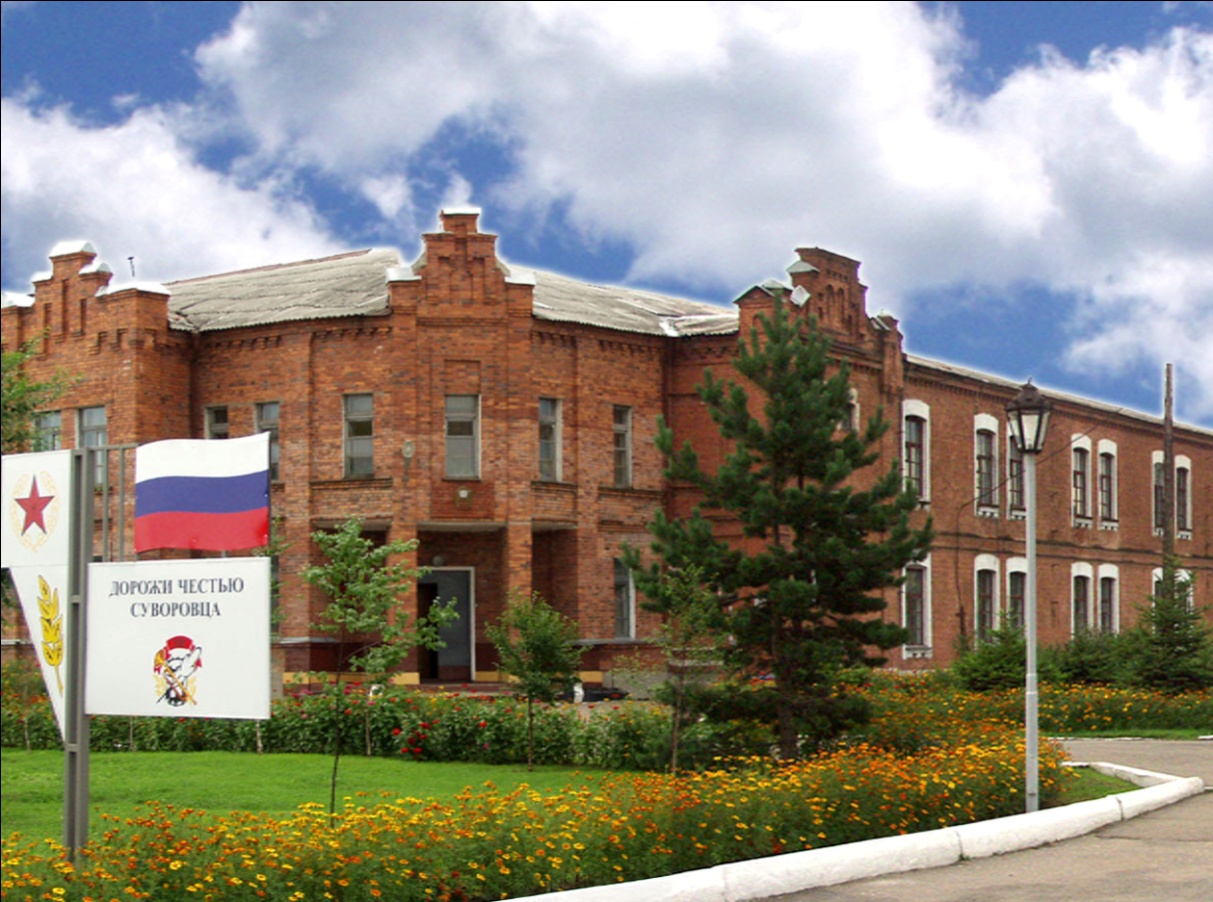 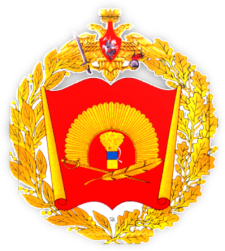 "Кто постигает новое, лелея старое,
 тот может быть учителем" 
 Конфуций
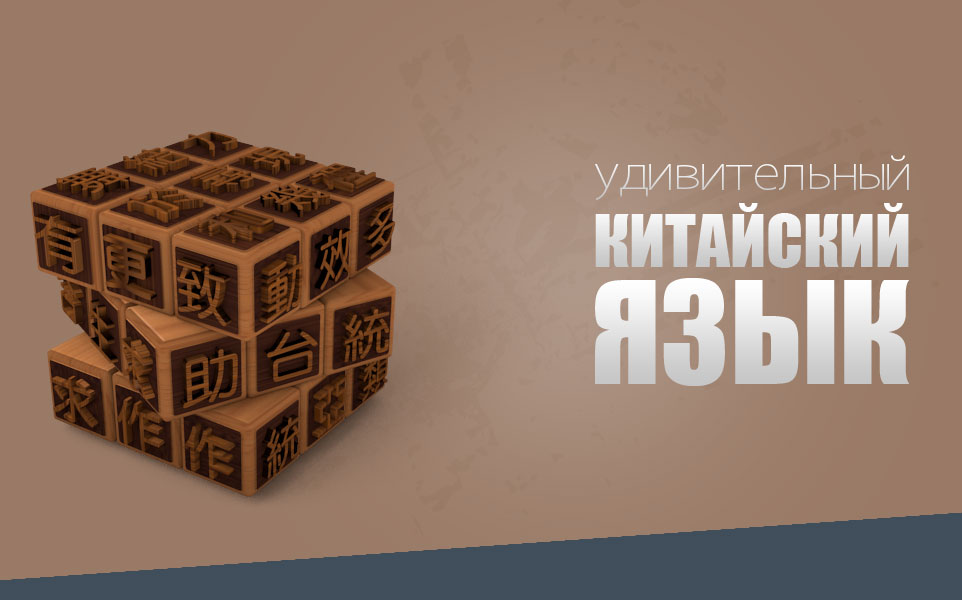 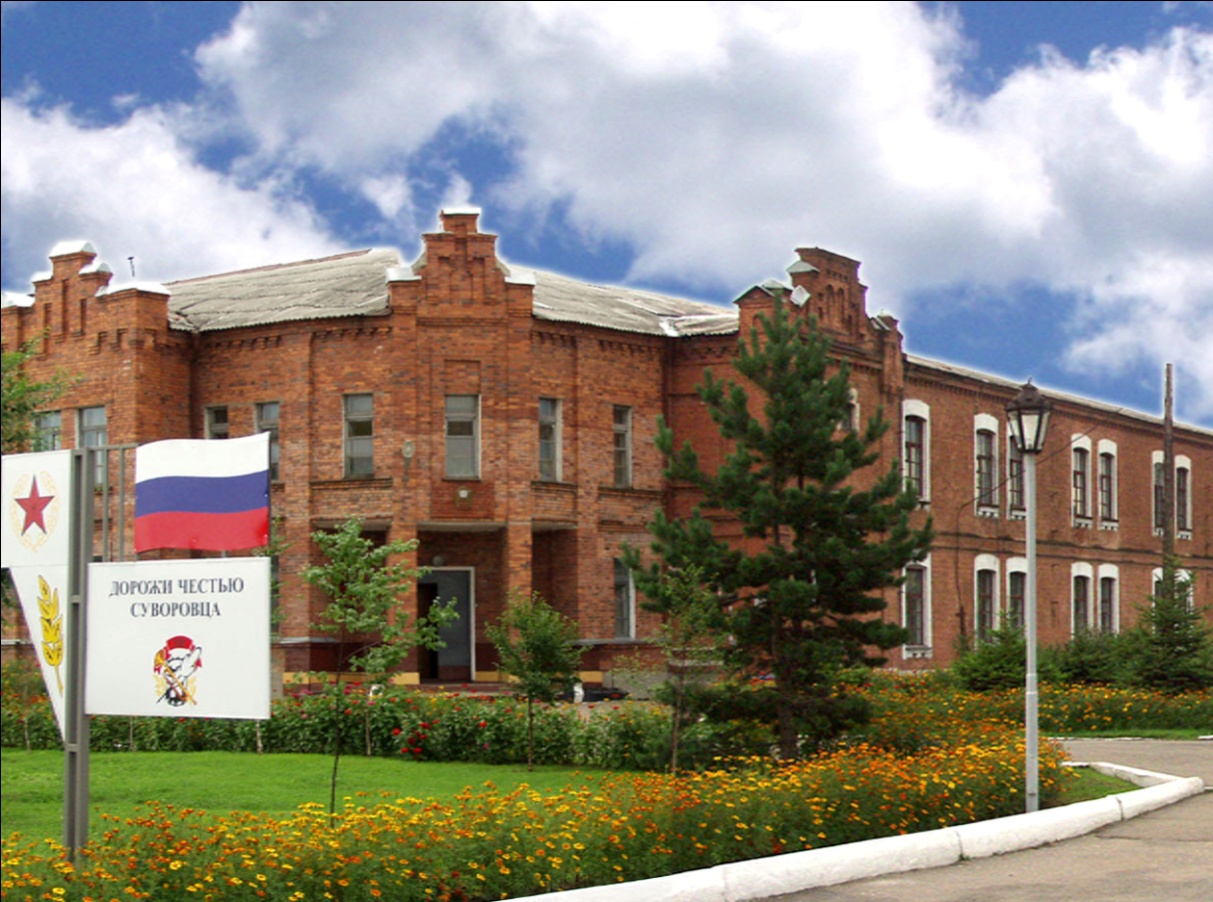 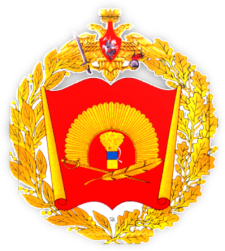 «Методика преподавания языков – отрасль науки, 
которая постоянно трансформируется, 
с целью найти оптимальный способ обучения человека новому языку»
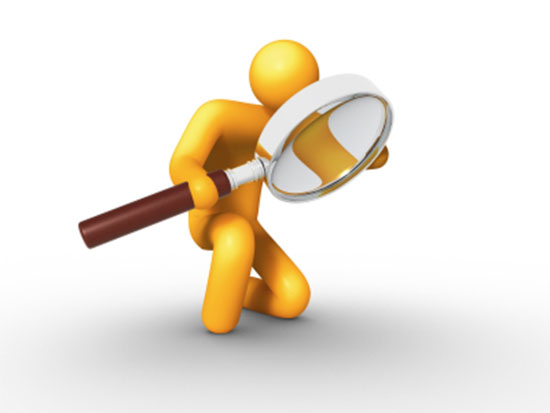 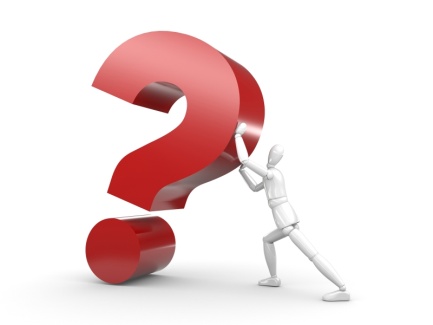 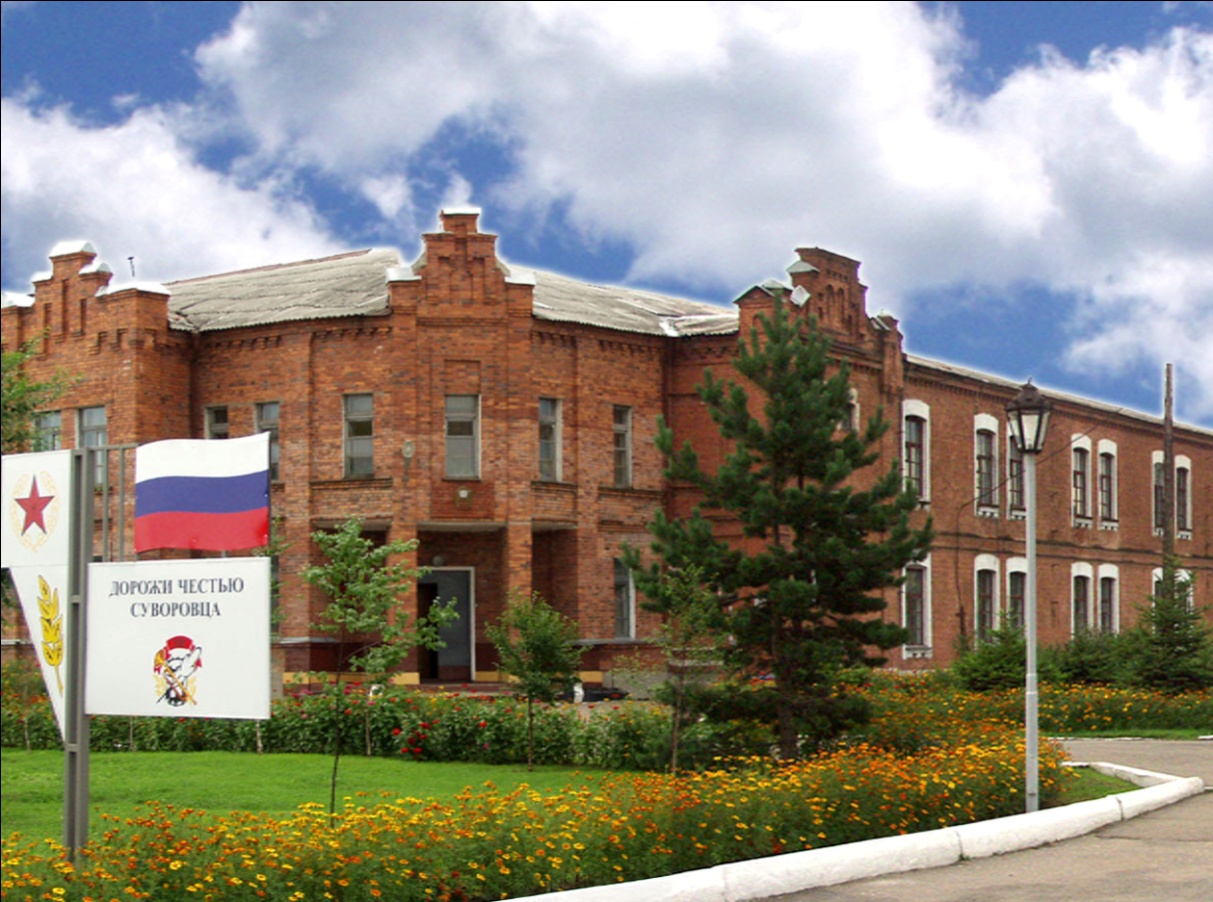 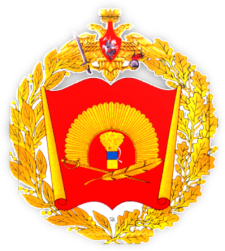 "Учитель живёт до тех пор, пока учится, как только он перестает учиться, в нём умирает учитель" 
К.Д. Ушинский
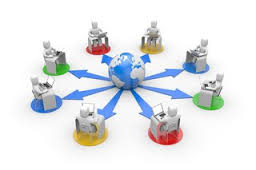 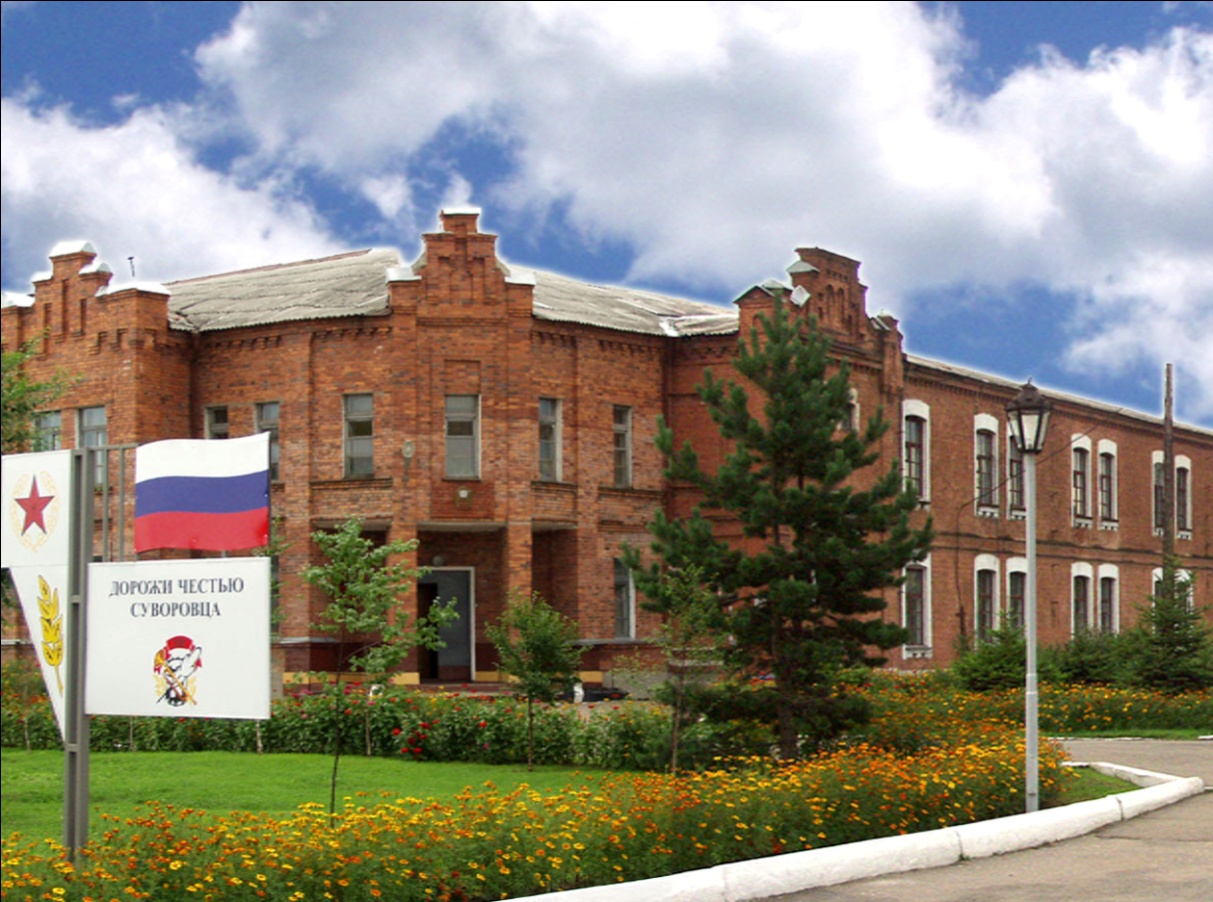 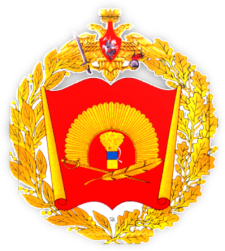 Особенности методики эмоционального погружения в языковую среду
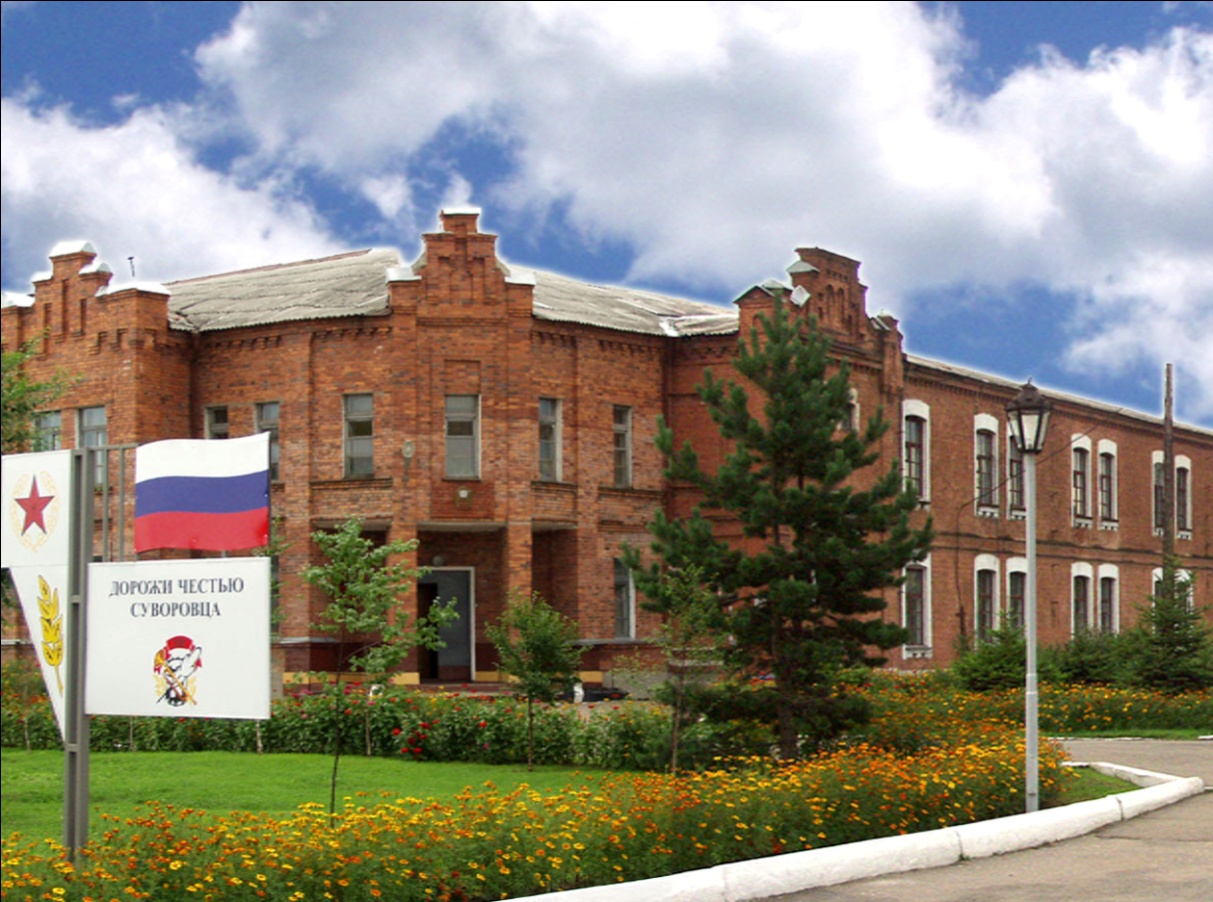 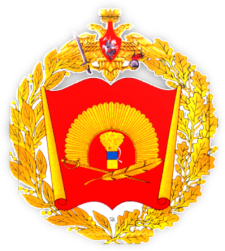 ИНТЕНСИВНЫЙ КУРС
(изучение иностранного языка в кратчайшие сроки)
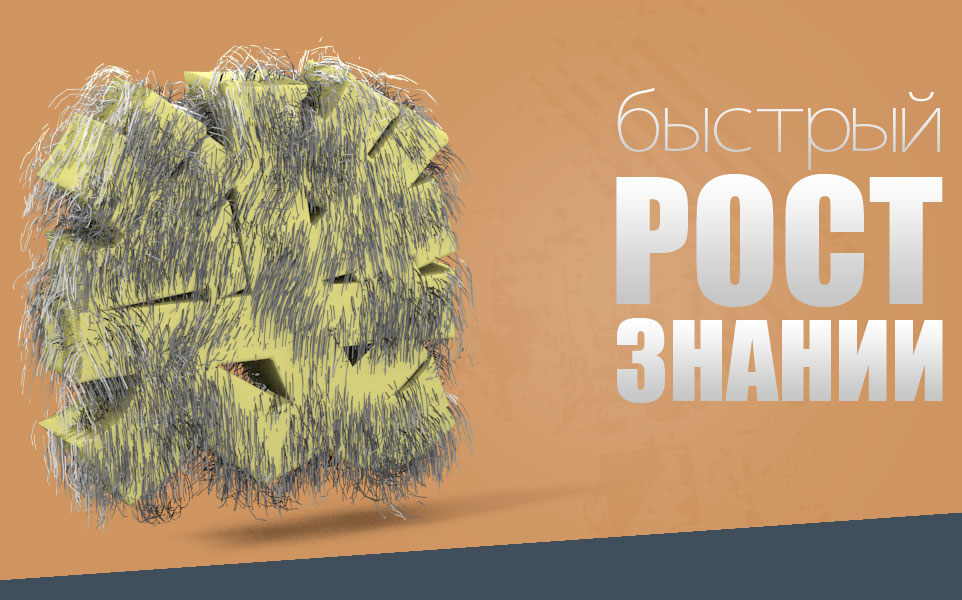 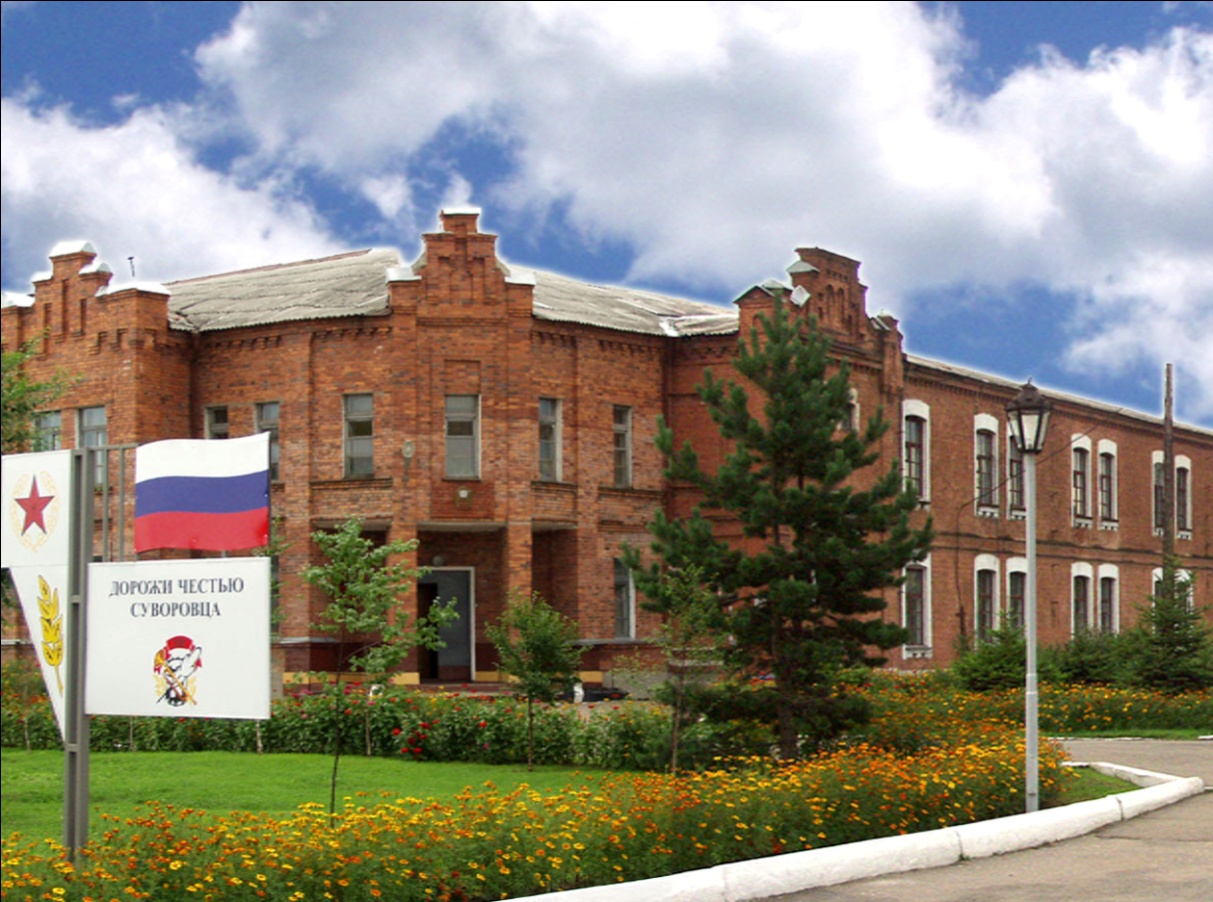 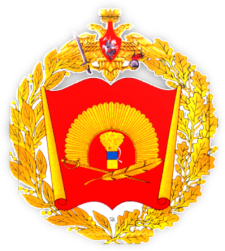 БАЗОВЫЙ КУРС
(университетский уровень изучения иностранного языка)
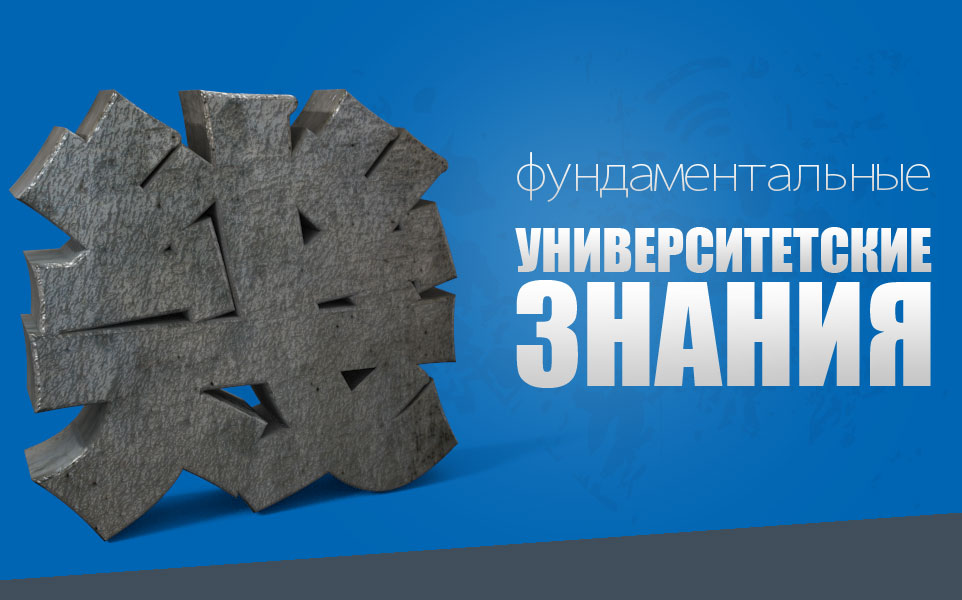 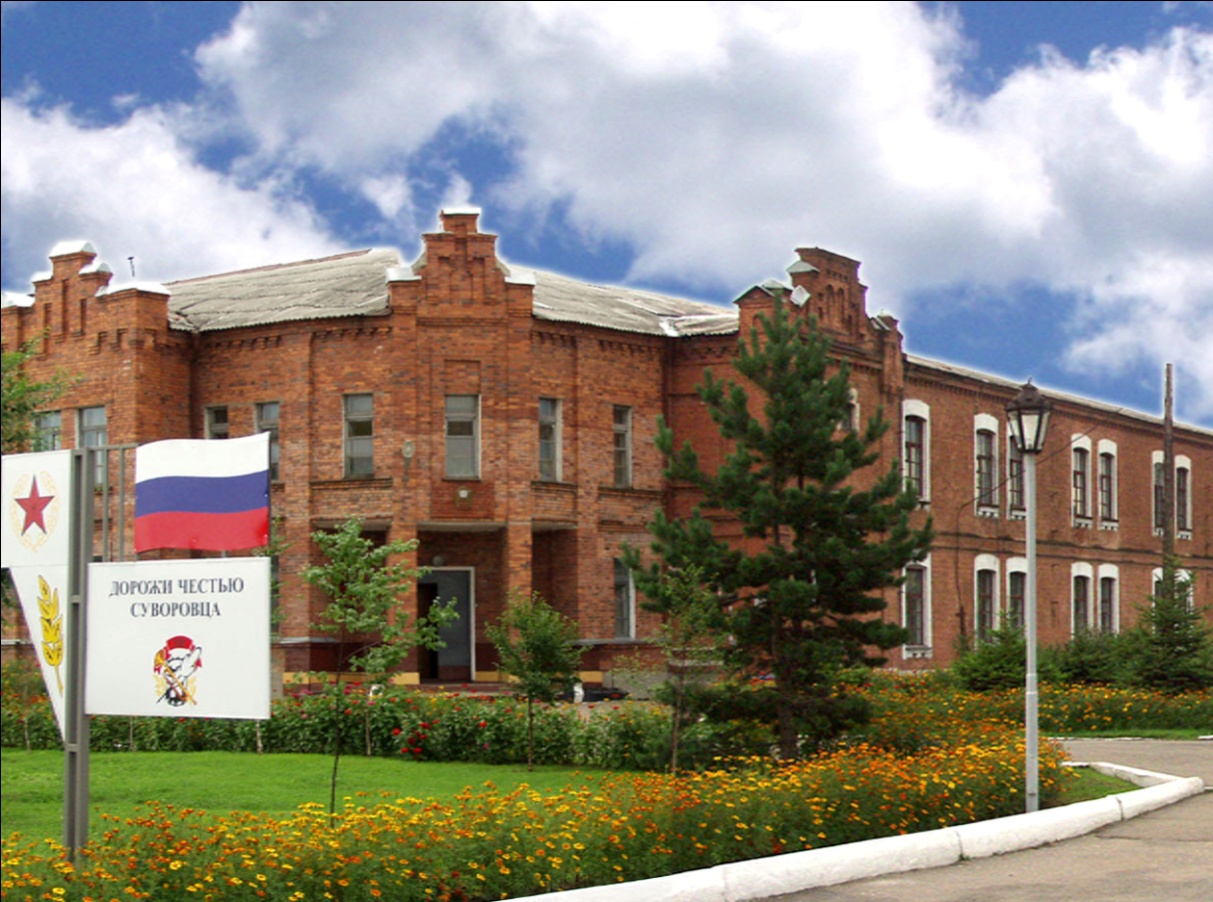 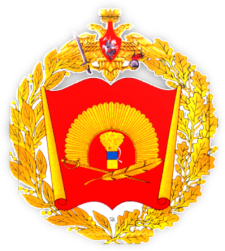 ИНДИВИДУАЛЬНЫЕ ЗАНЯТИЯ
(наиболее эффективный подход)
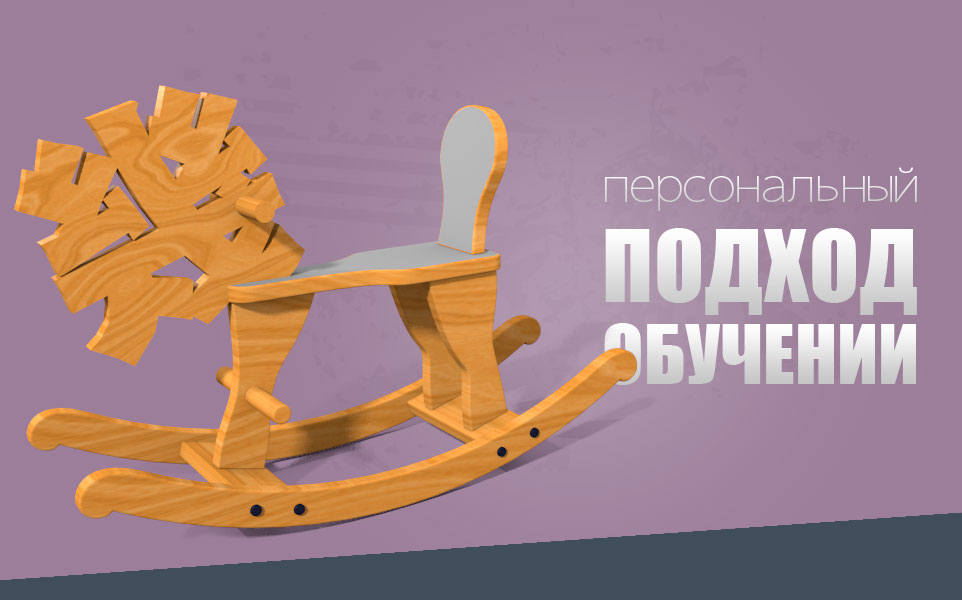 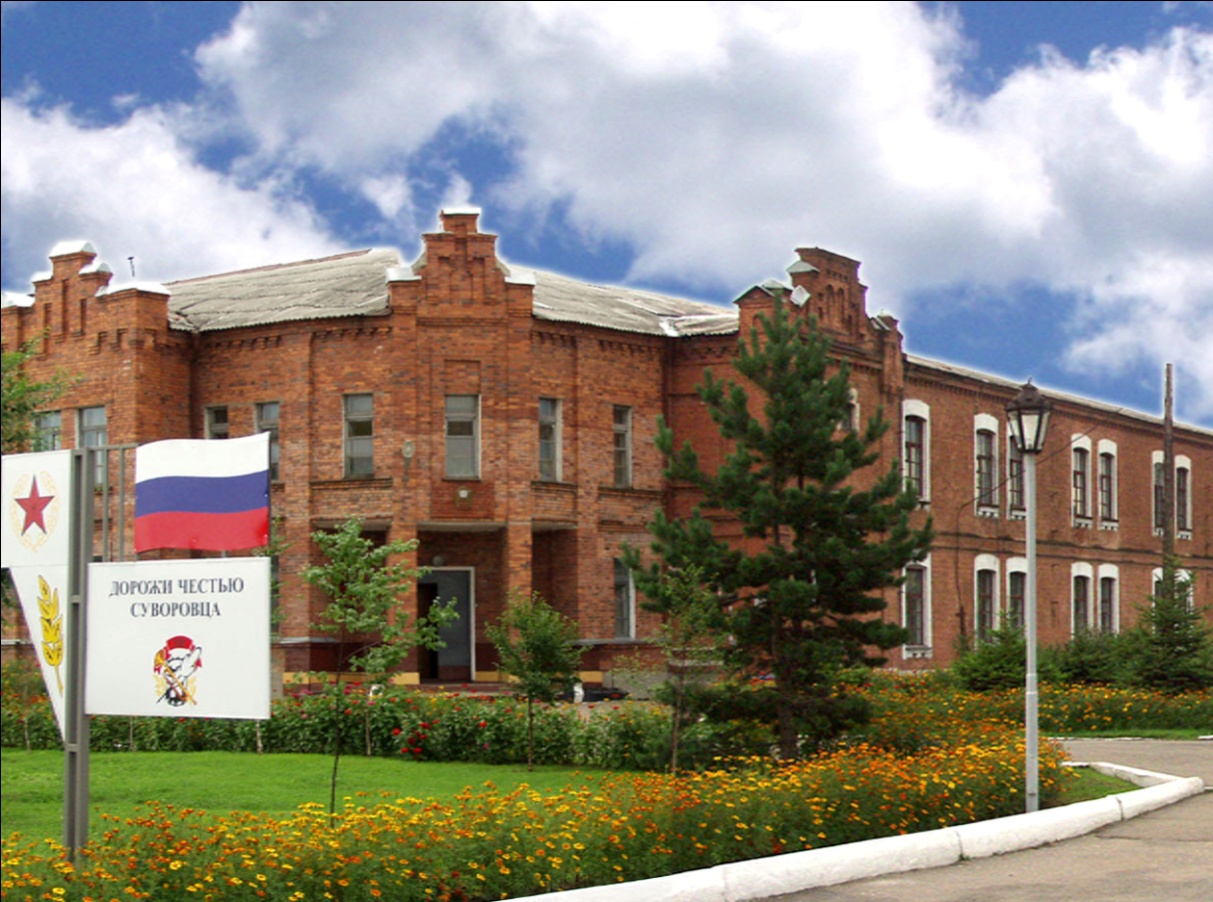 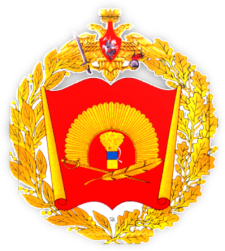 ИЗУЧЕНИЕ ИНОСТРАННОГО ЯЗЫКА ЗА РУБЕЖОМ
(принцип погружения в языковую среду)
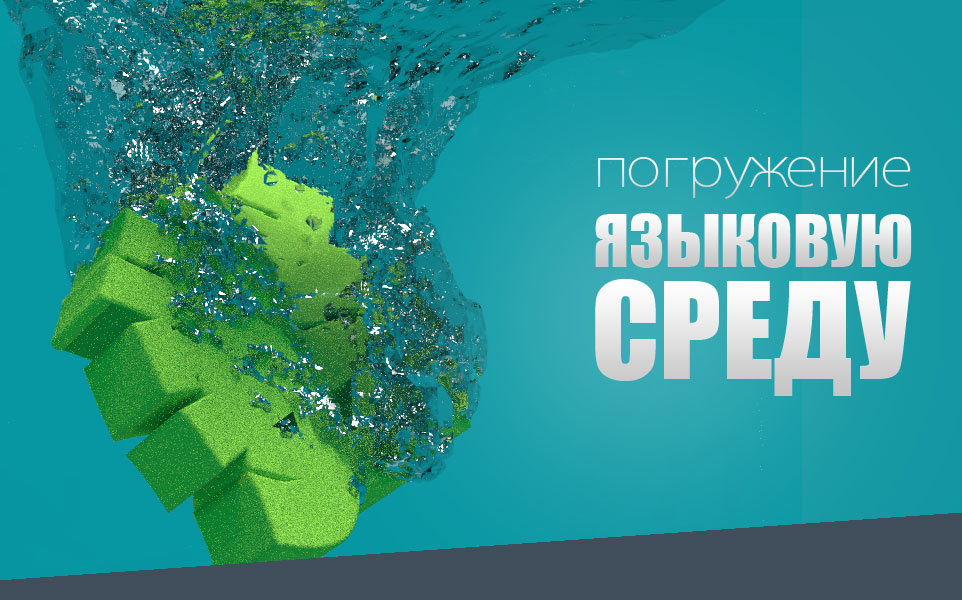 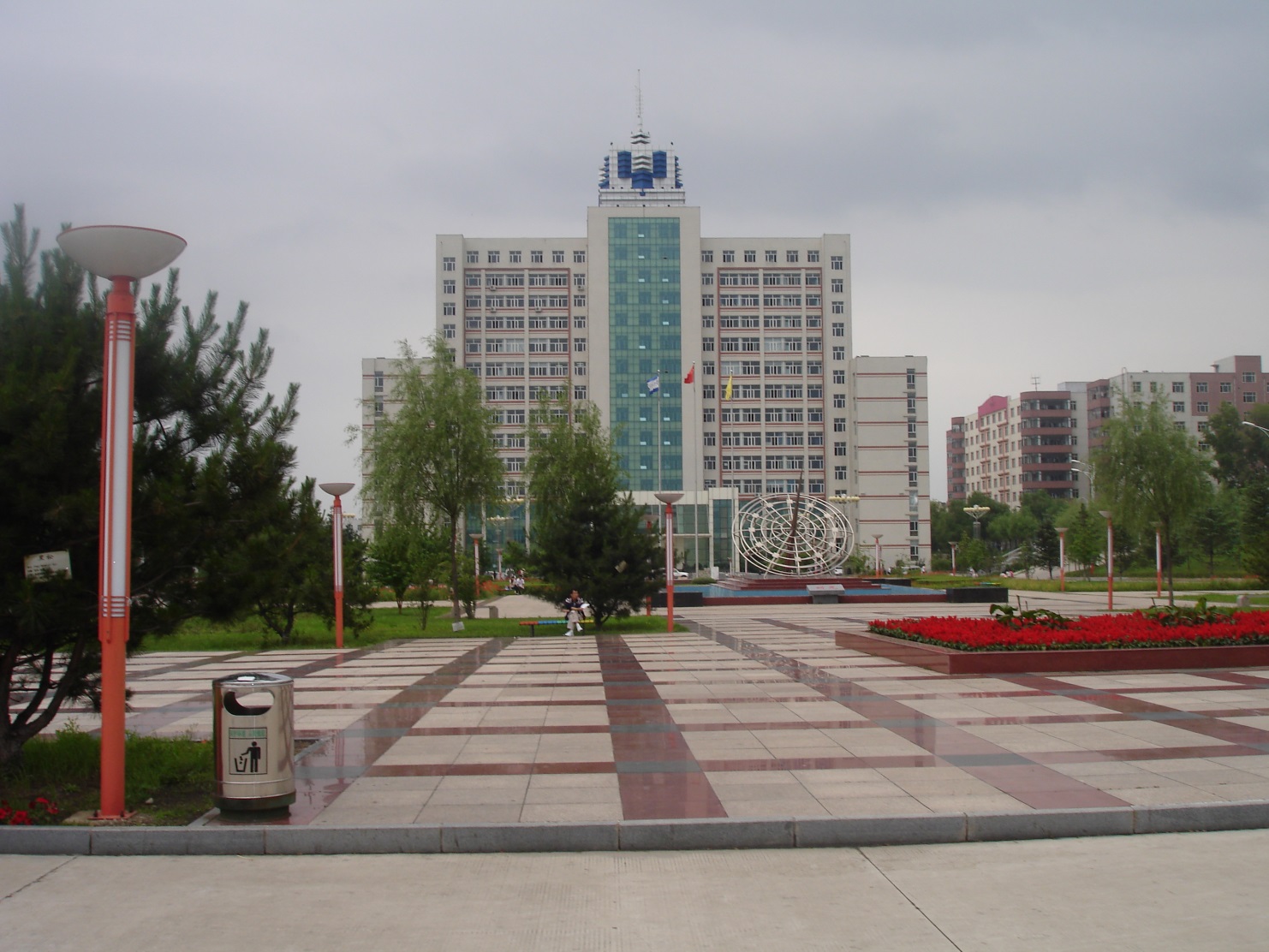 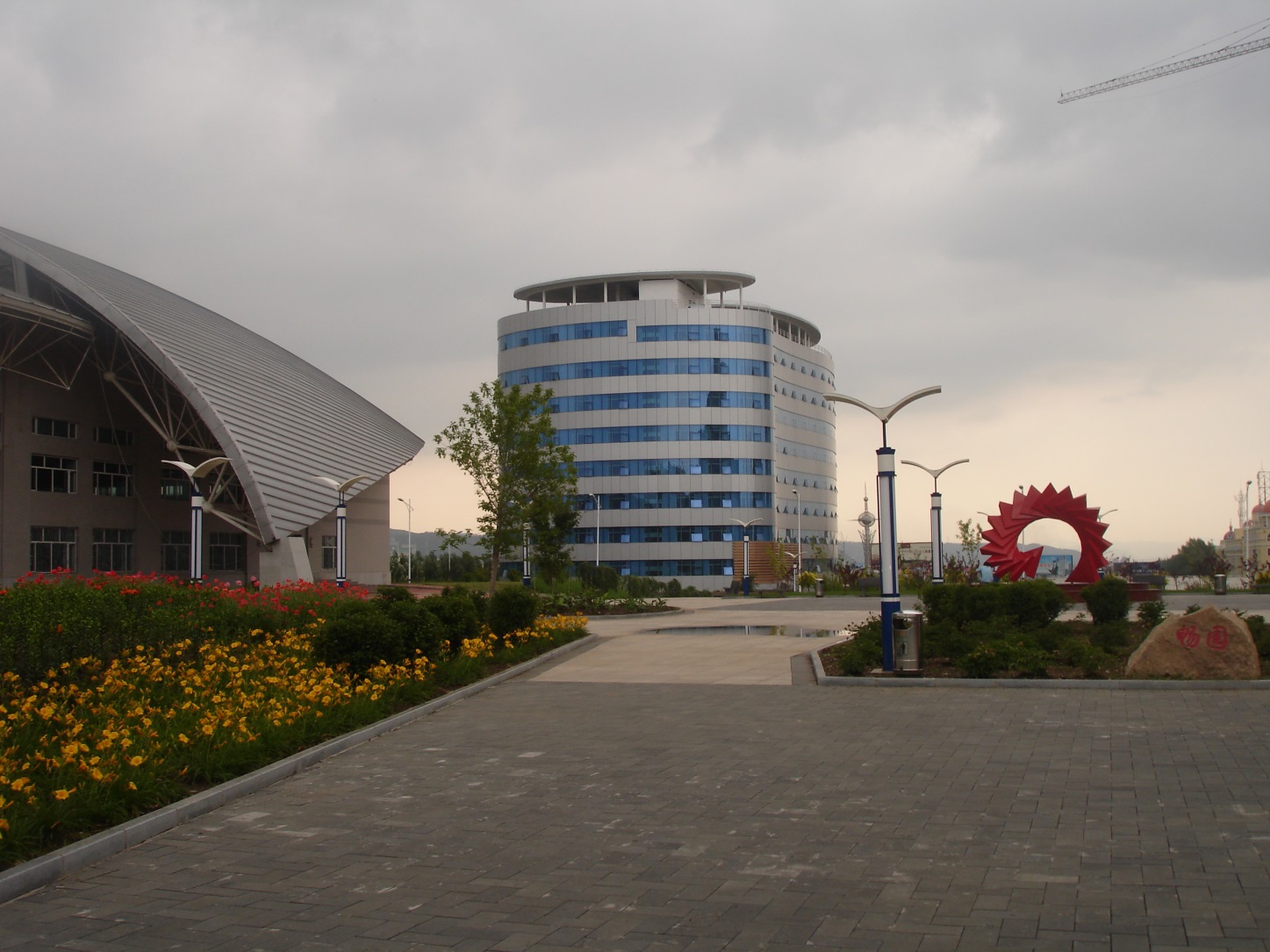 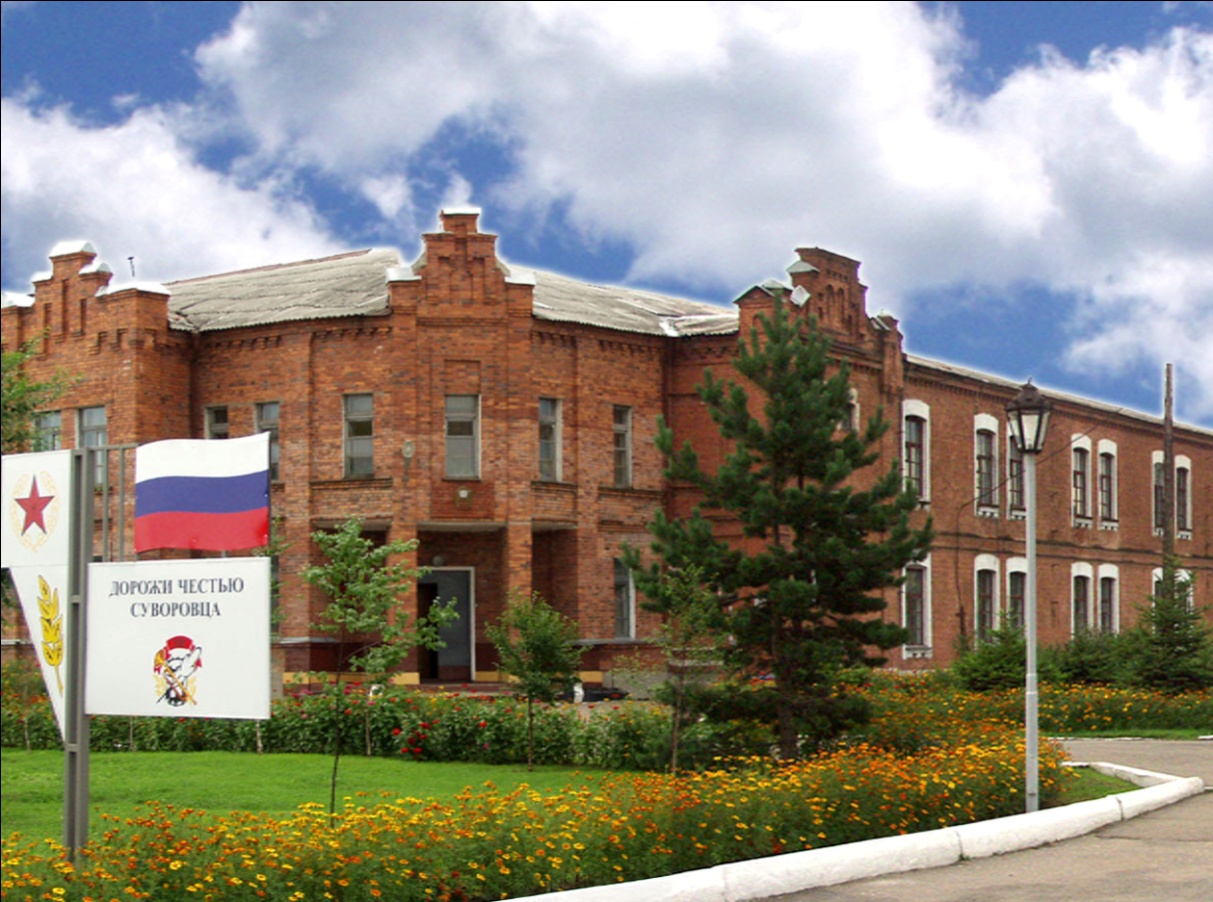 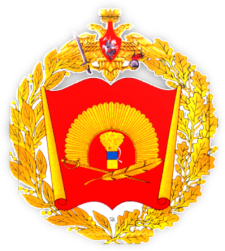 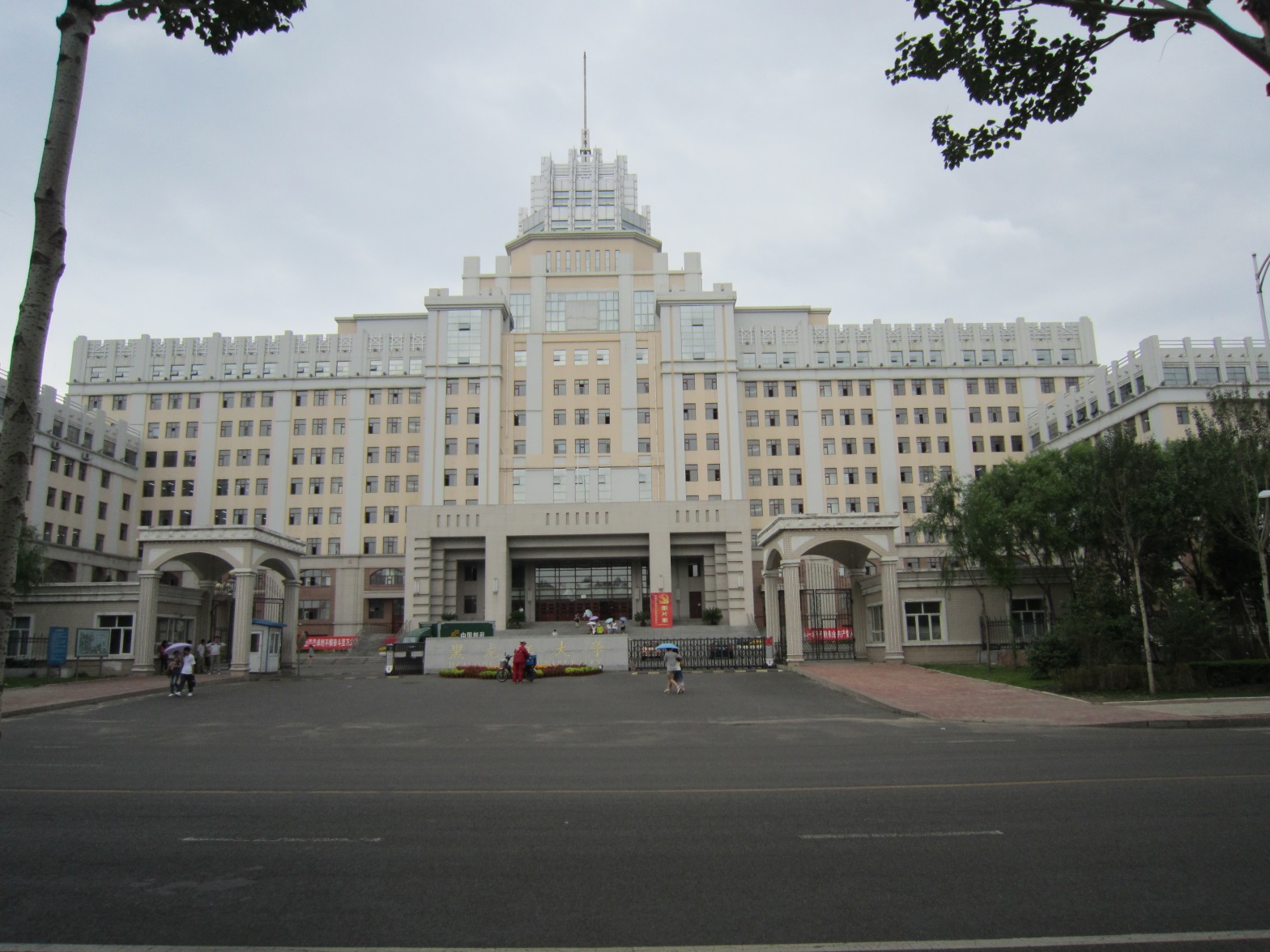 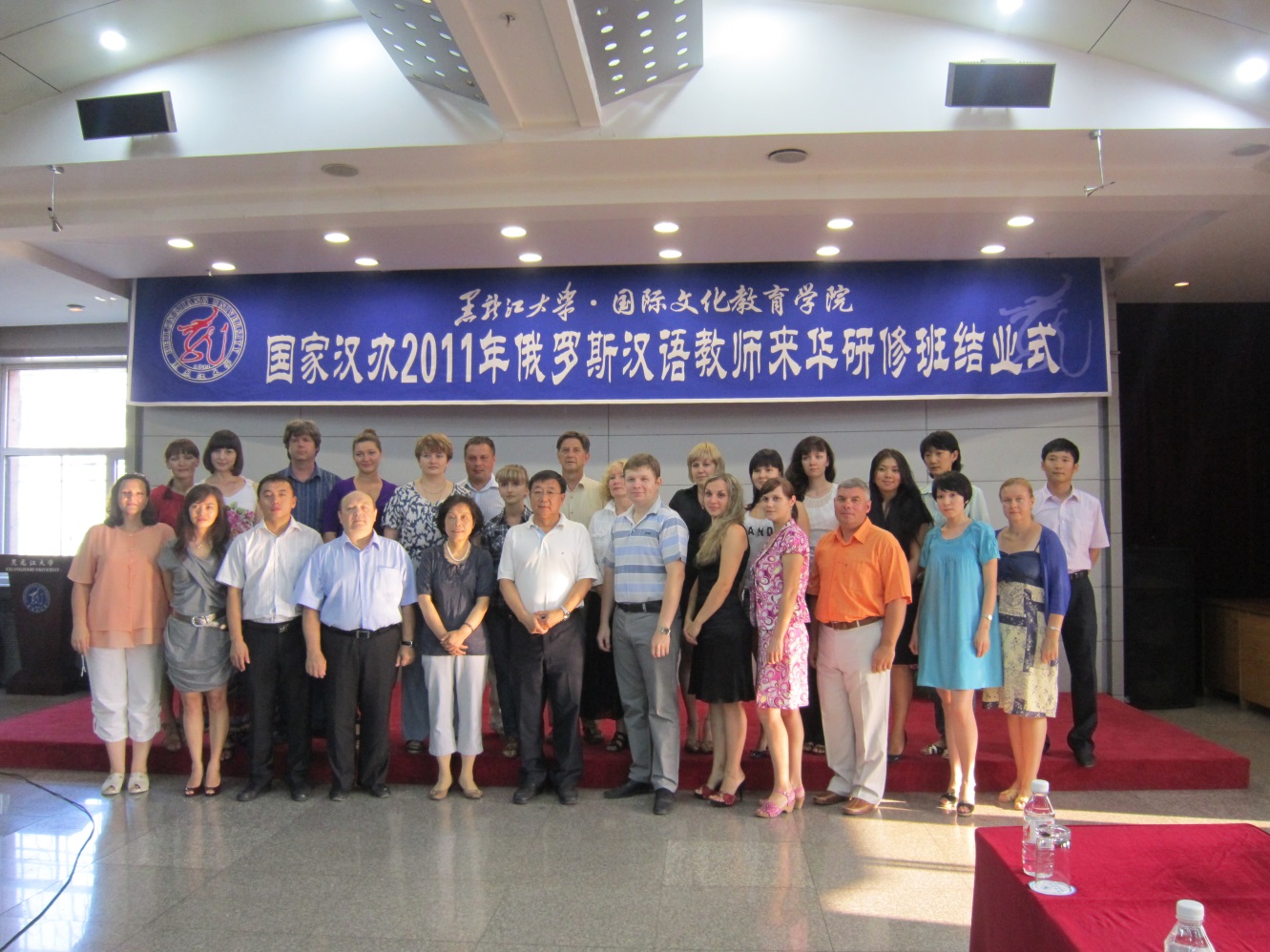 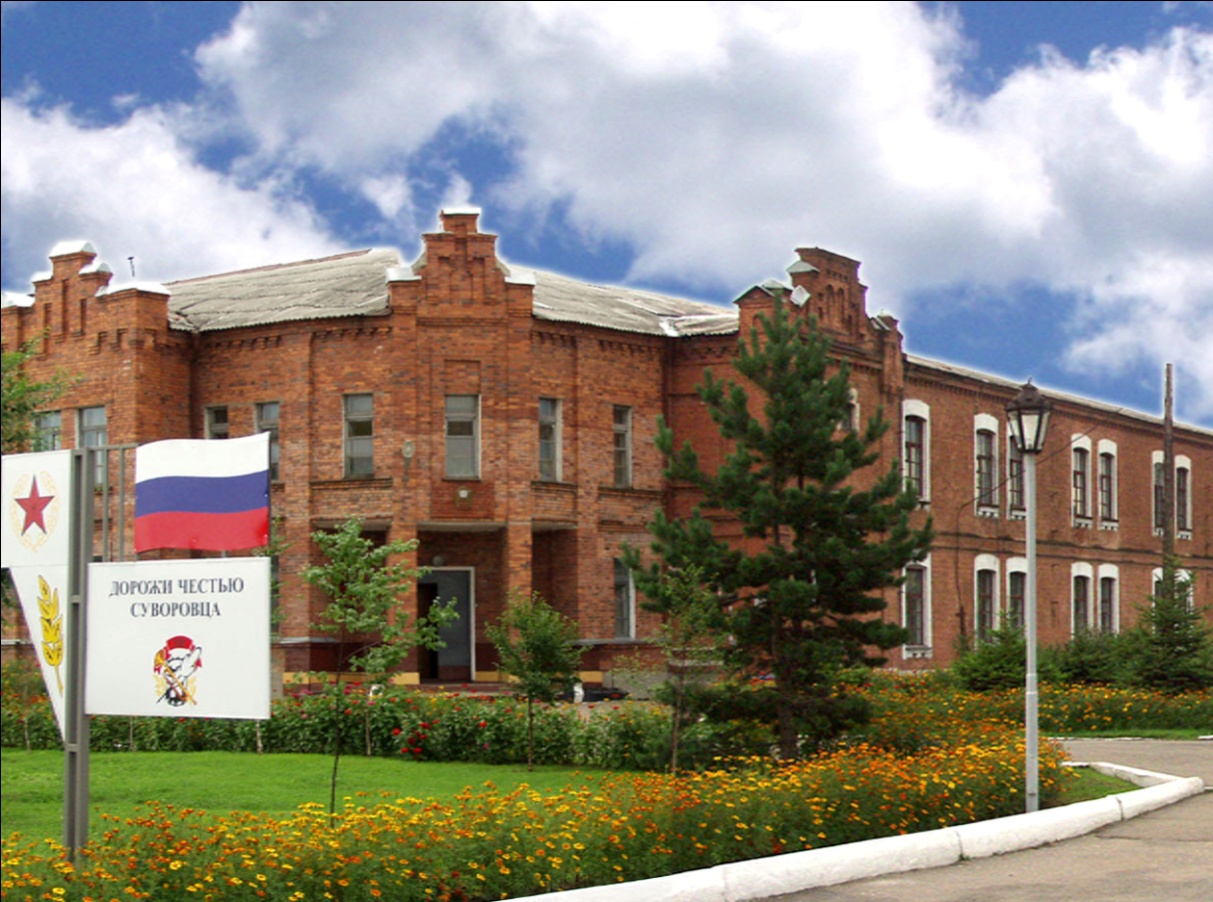 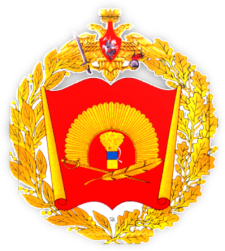 Благодарю за внимание!